Atom Çekirdeğinin Yapısı
Radyoaktiflik
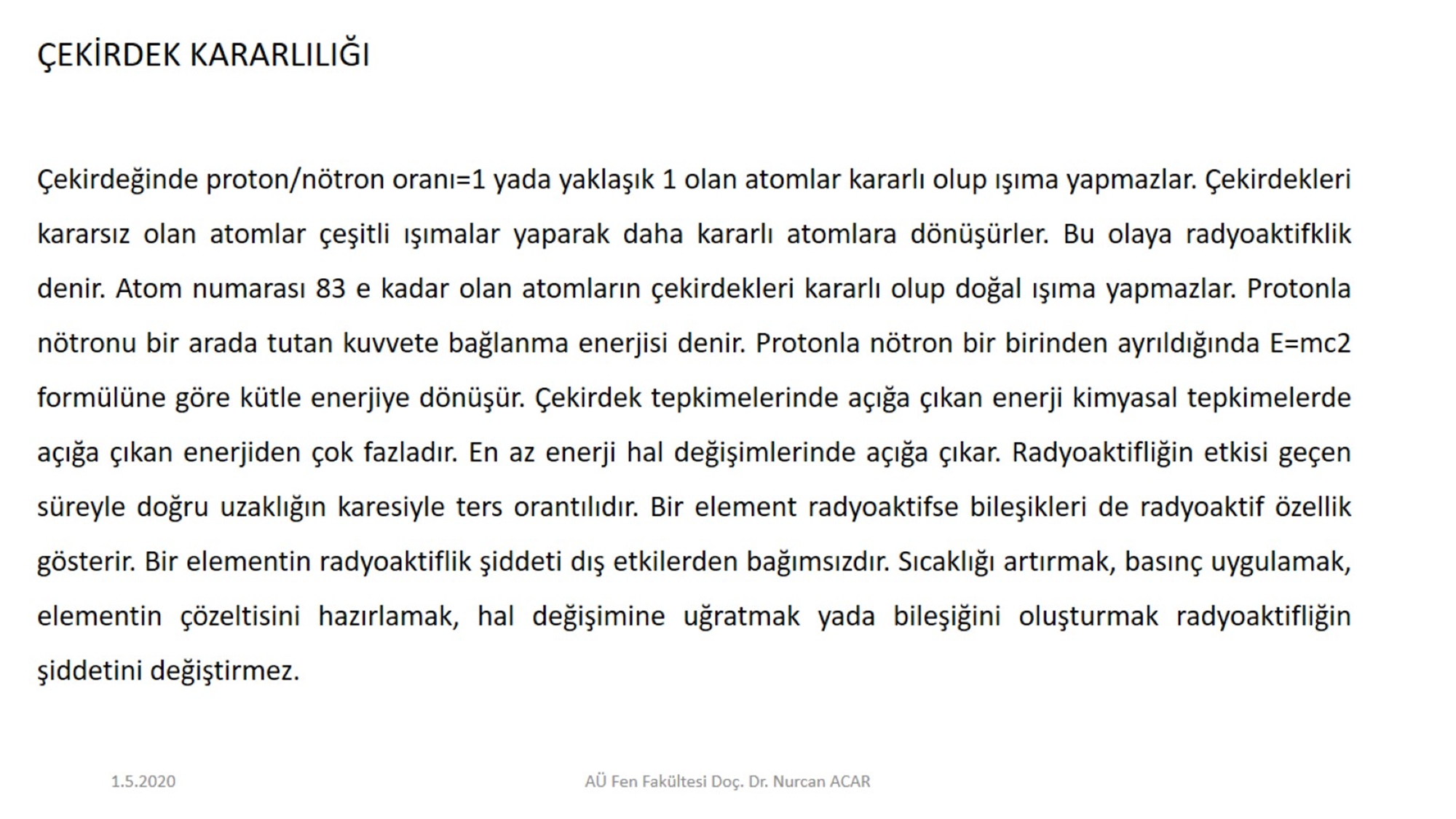 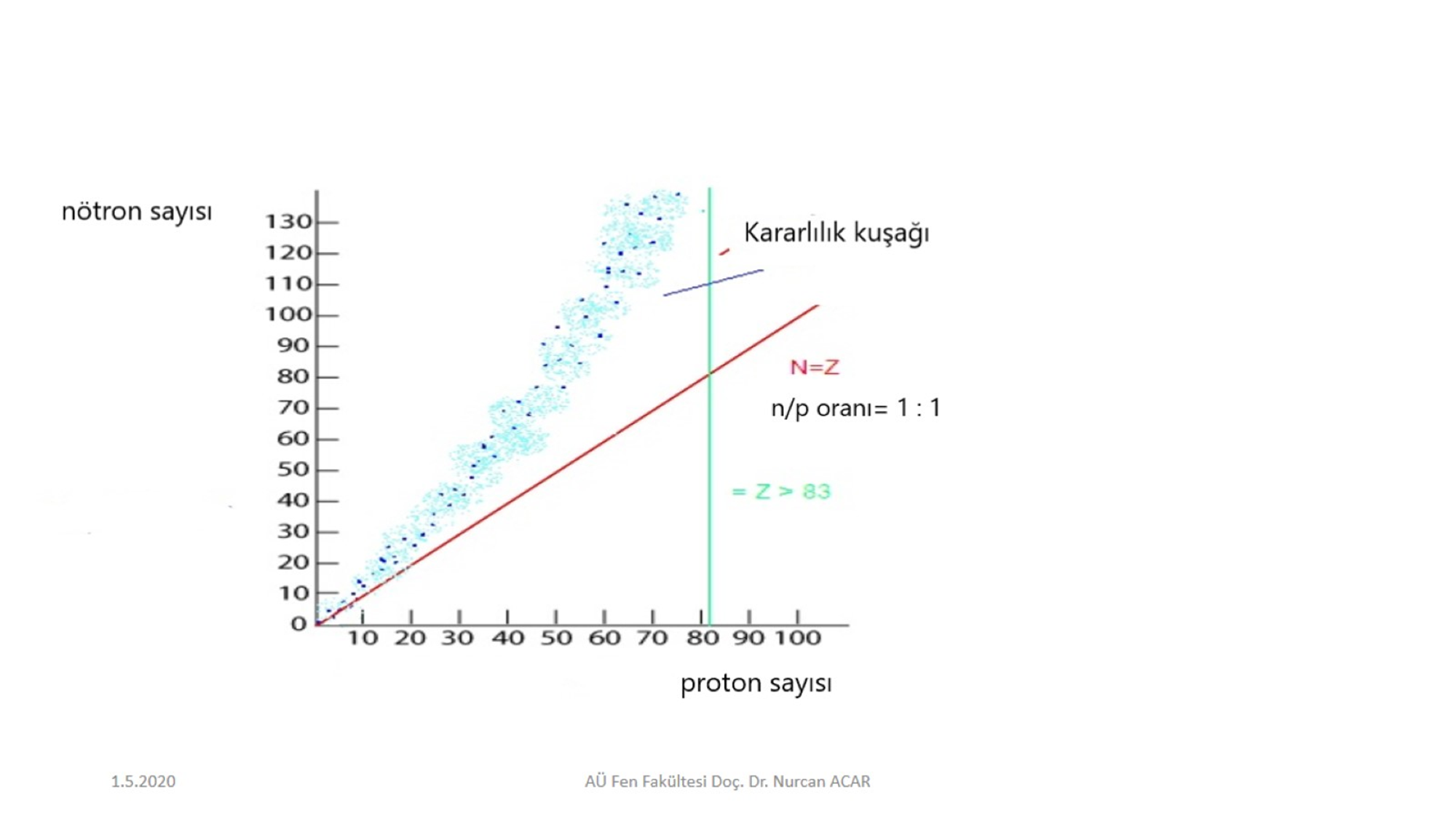 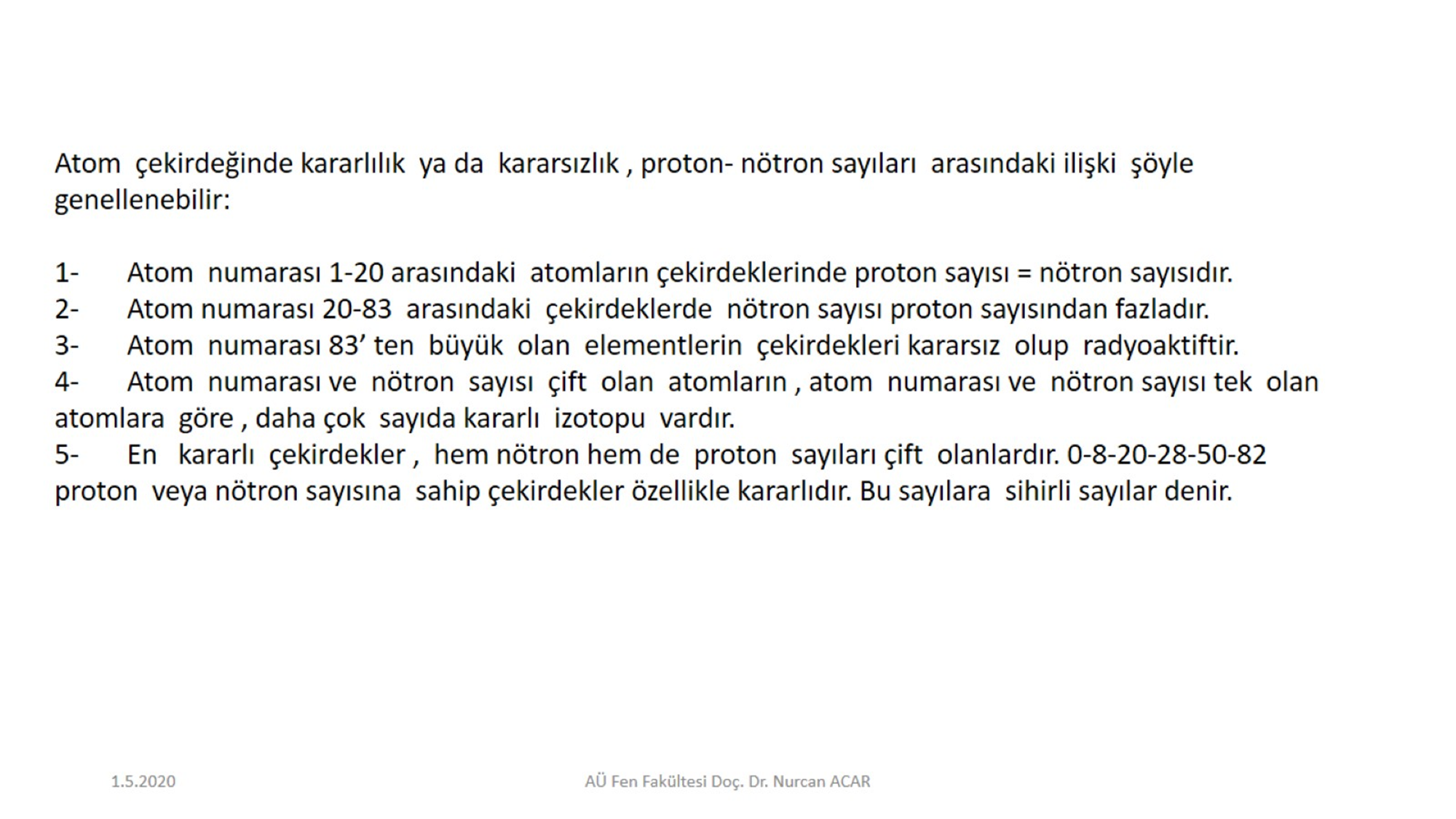 Kararlılık kuşağı üstündeki elementler
Kararlı hale gelebilmek için β -  yayınlaması yaparlar
β -    elektron çekirdekte bulunmaz, yayınlanır.
Nötron sayısı 1 azalır
Proton sayısı 1 artar
α parçacığı
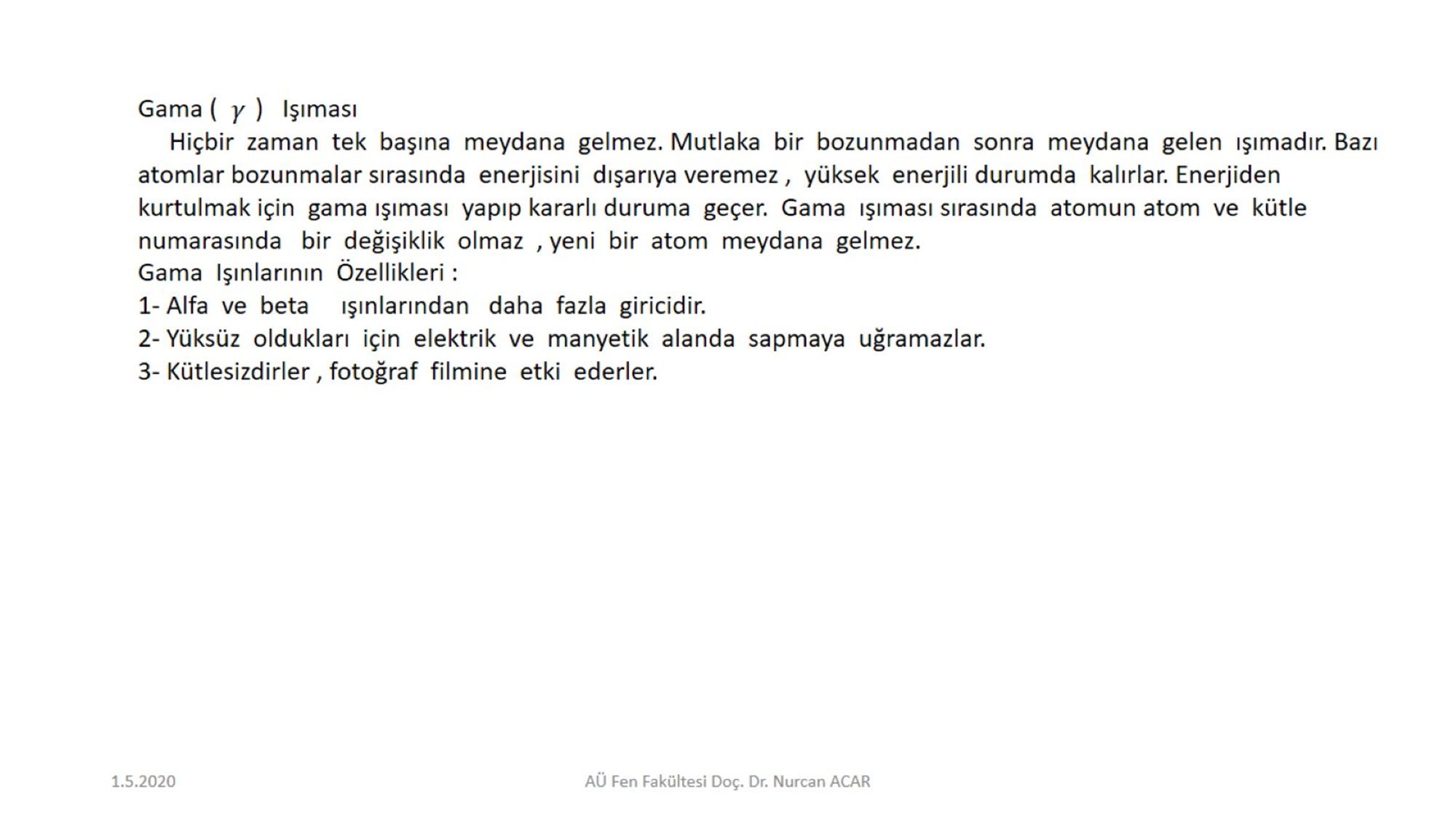